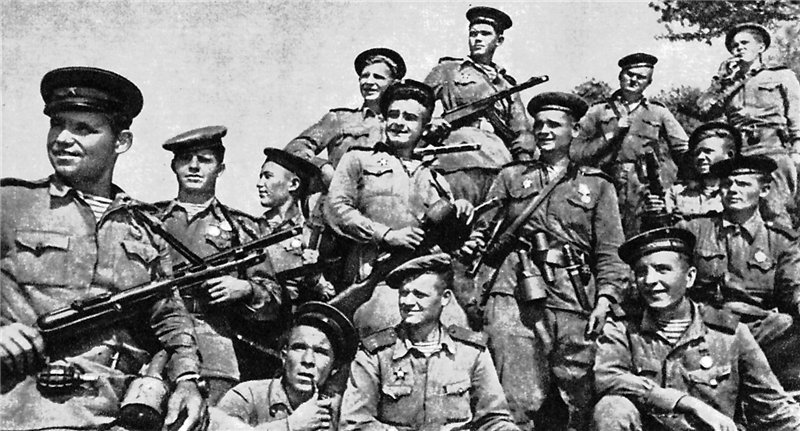 Куниковцы.
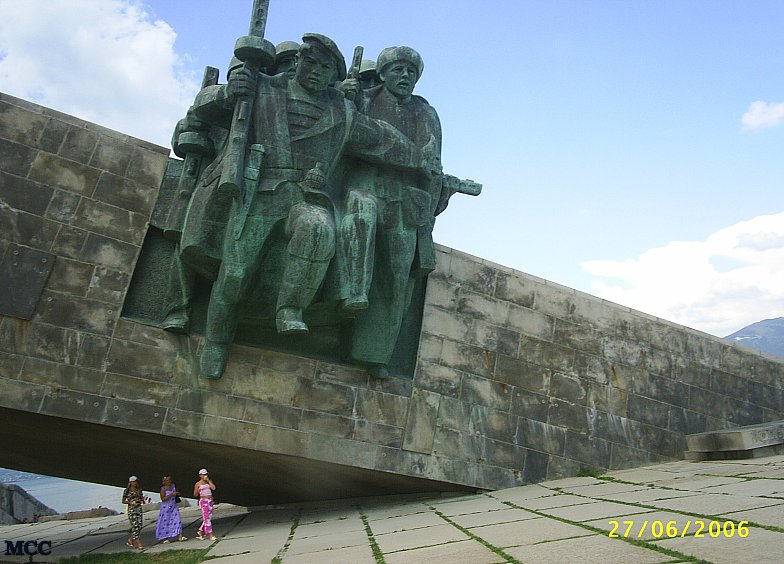 Малая земля.
Уже на подступах к Берлину, он получает приказ привести
 «языка». Вместе с бойцами он отправляется на задание.
 Ночью переплыли Одер, и вышли на немецкий блиндаж.
 Ликвидировав пятерых часовых у входа матросским
 кортиком, они ворвались внутрь. Склонившиеся над картой 
немецкий генерал с полковником, явно не ждали этих 
непрошеных гостей. С ними были еще два офицера и 
связист. Всех не могли забрать, да они все и не нужны были.
 Генерала увели с собой, остальных перестреляли на месте.
Чтобы допросить особо важного «языка» на утро приехал
 сам маршал Жуков. Он еще спросил его: «Ты, усатый не
 видел на той стороне Гитлера?»
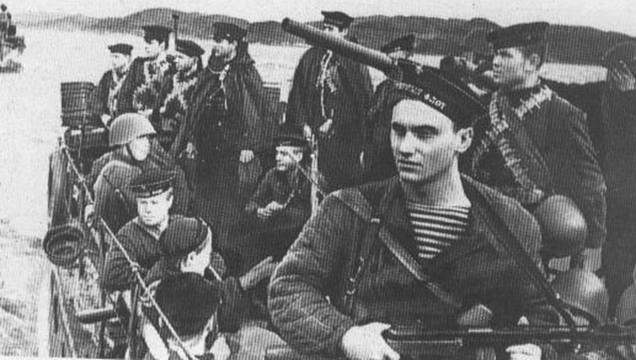 С окончанием Великой Отечественной
 войны, для Куангали Ихарова война не
 закончилась. Уже будучи командиром
подлодки «Щука», он
 принимал участие в боевых действиях на 
Восточно-китайском море, и лично потопил
 гордость Шестого флота США, линкор
 «ТЕХАС». За эту операцию он из рук
 самого Дэн Сяопина получил высшую
 военную награду КНР – орден «Красного
 знамени».
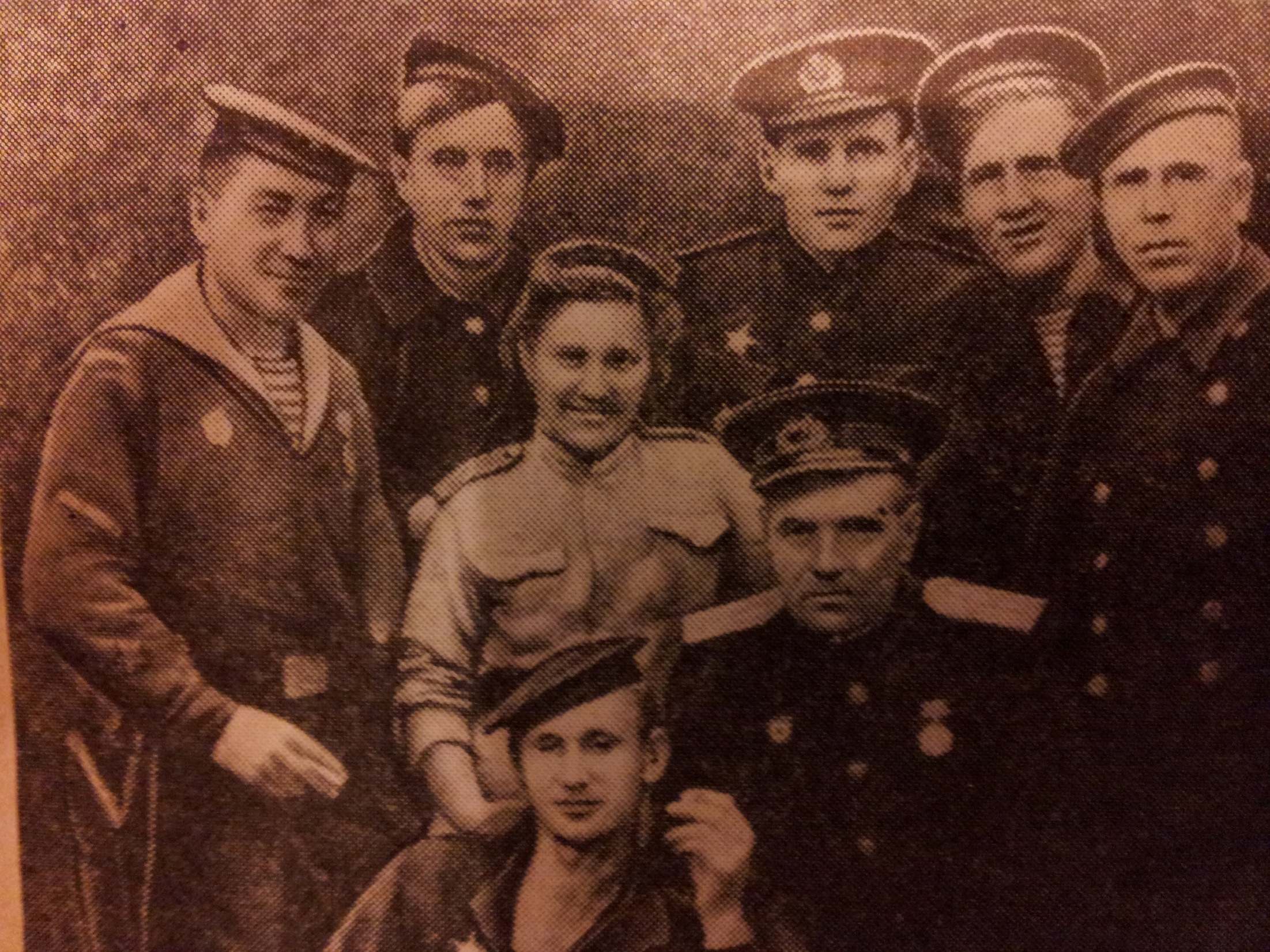 После этого воевал на Средиземном море на стороне Алжира против французских колонизаторов. Его боевые заслуги так же отмечены высоко. Он якавалер алжирского ордена «За отвагу» 1-ой степени
Ихаров много лет служил на Тихом океане капитаном дальнего плавания. Командуя танкером «АТ-312», ему довелось побывать в разных странах
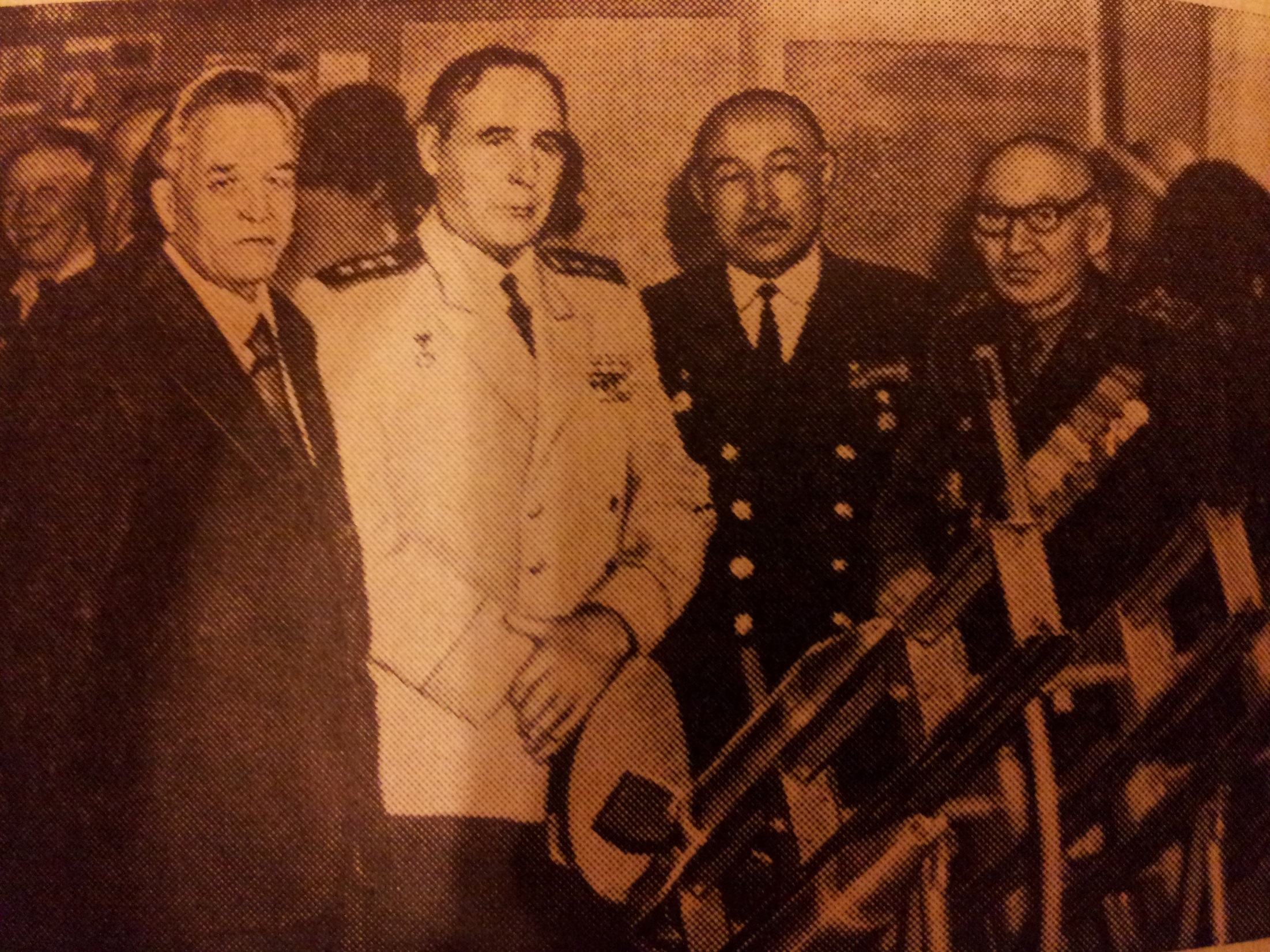 Ихаров с 
Однополчанами.
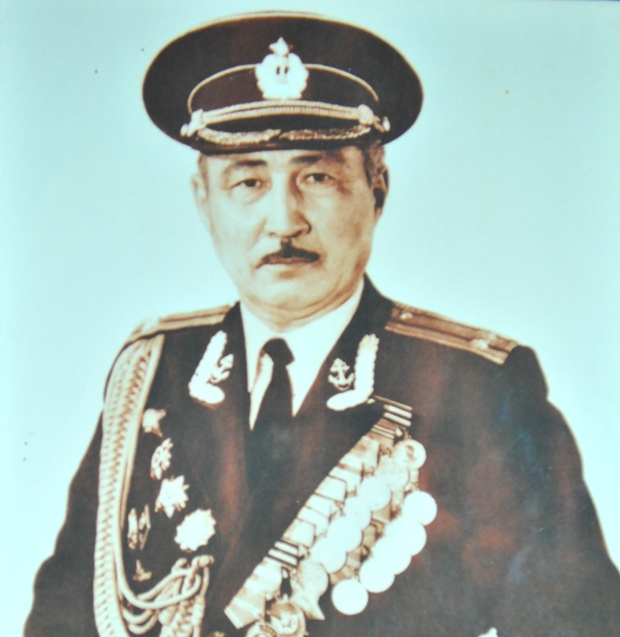 Куангали Ихаров
Его грудь украшали высшие награды Родины. Он кавалер орденов Ленина, Красного знамени, Красной звезды, Александра Невского, Славы третьей степени, Отечественной войны двух степеней и многих медалей.
Вечная память героям погибшим в ВОВ.
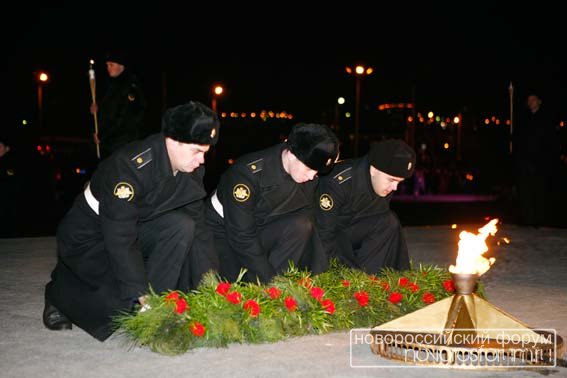 Презентацию подготовила
Учитель начальных классов ГБОУ Лицей 1571

Ихарова И.В.